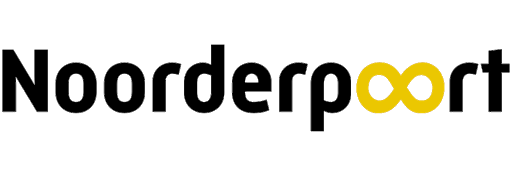 Structuur en inactiviteit begeleiden
Theorie Gezonde leefstijl – project Nikola periode 7, deel 1
Structuur overdag
Dag- en nachtstructuur
Gevolgen van niks doen
Verdieping: bedcomplicaties voorkomen
Thema 11
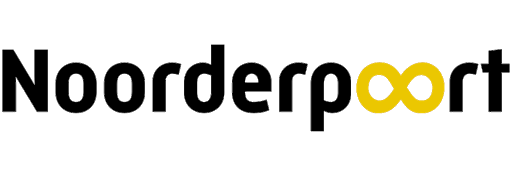 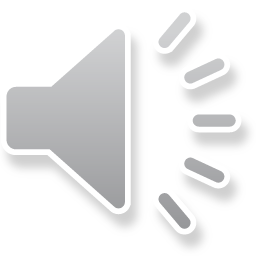 11.1 Structuur overdag
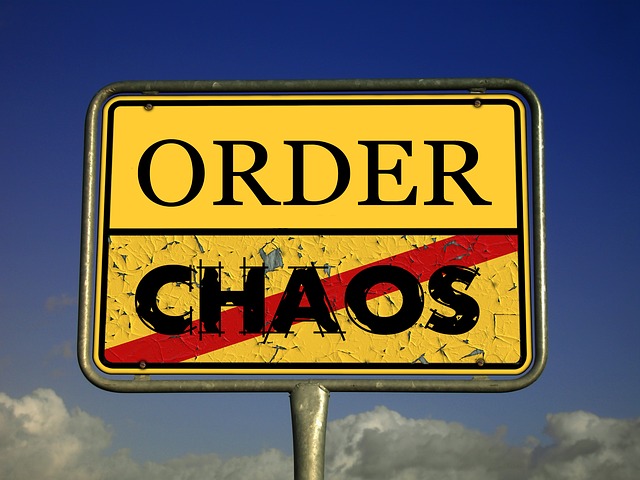 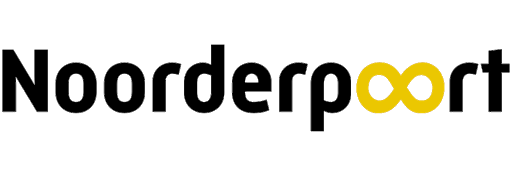 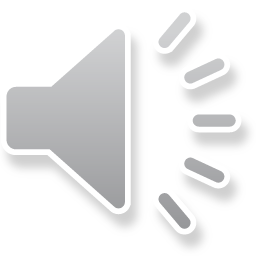 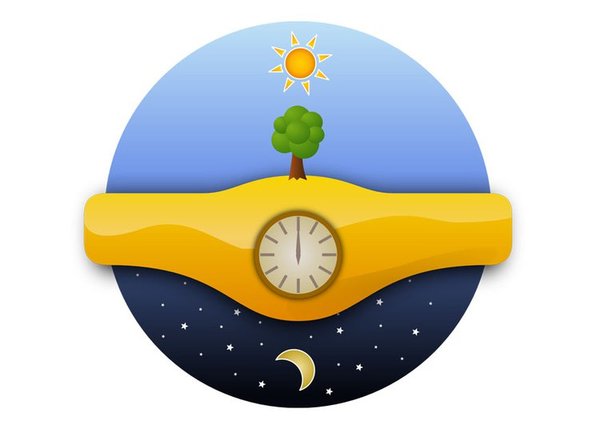 Dagstructuur
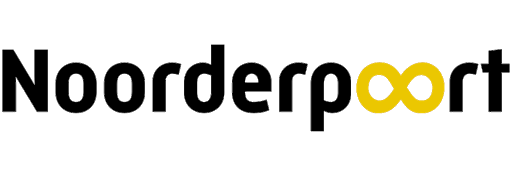 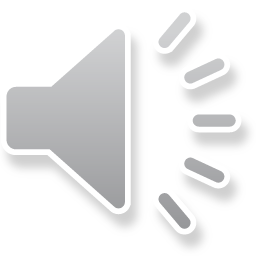 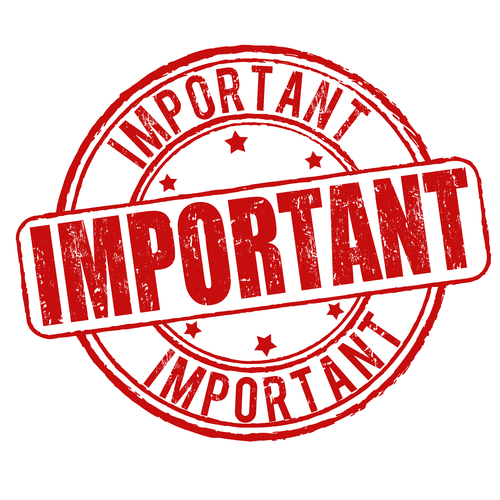 Het belang van structuur
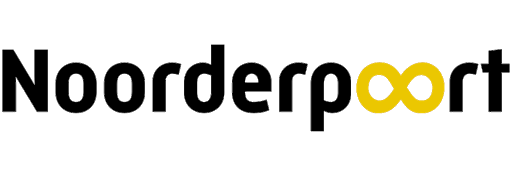 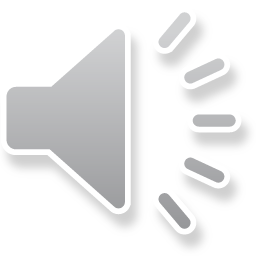 Thomas
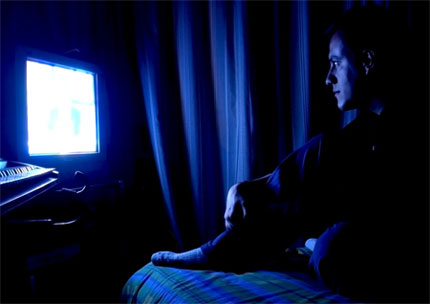 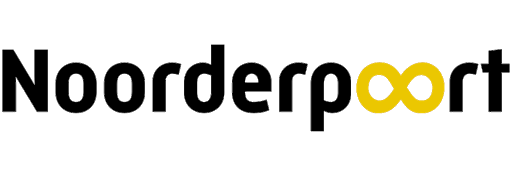 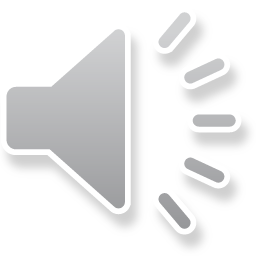 Stuctuur bieden aan de cliënt
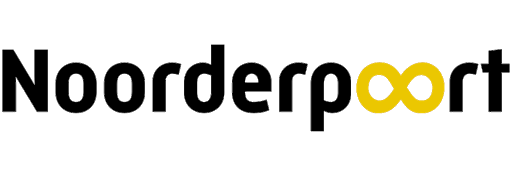 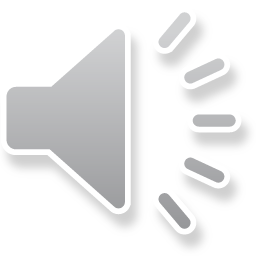 11.2 Dag- en nachtstructuur
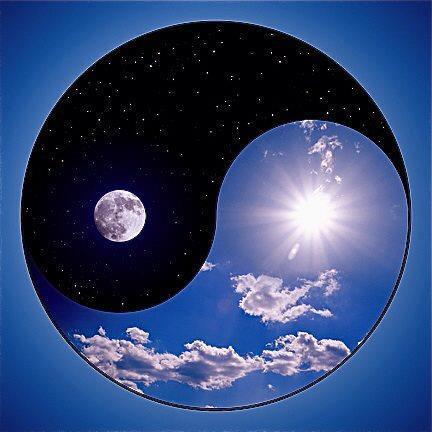 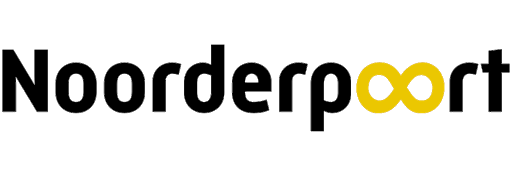 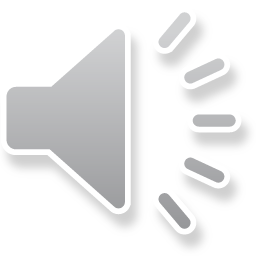 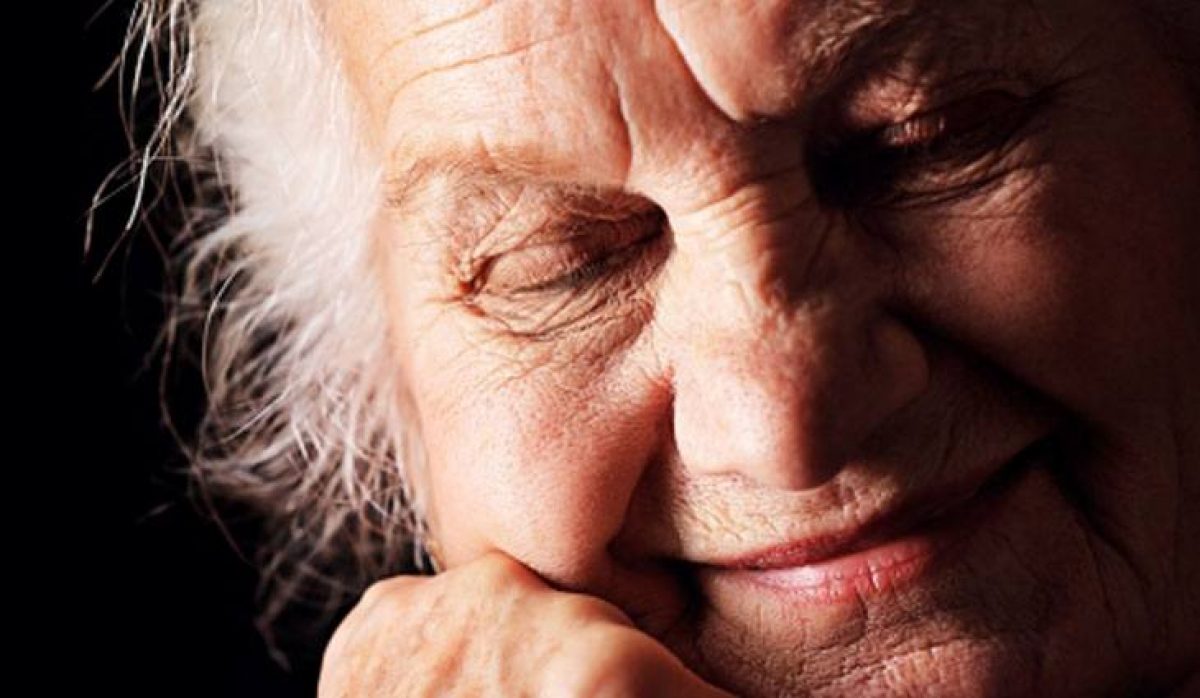 Slaap- en waakritme
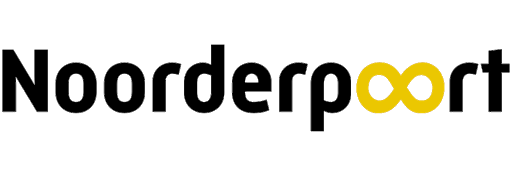 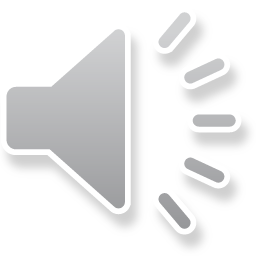 Invloed van leeftijd
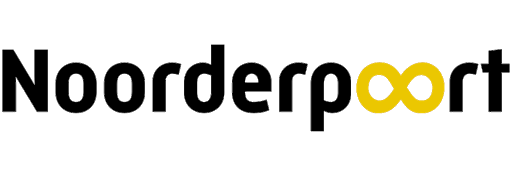 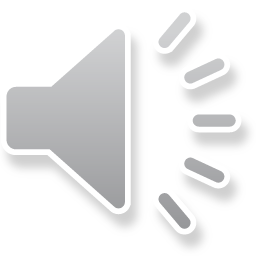 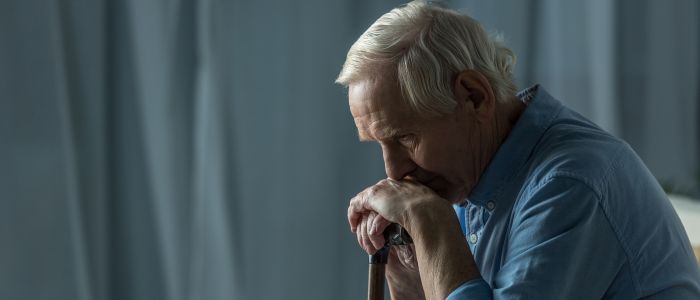 Fysieke en psychische problemen
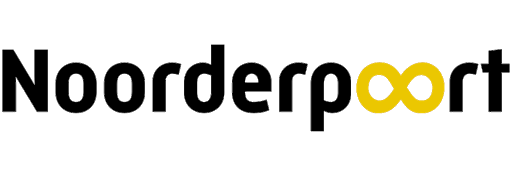 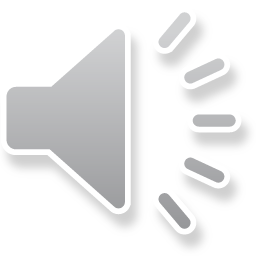 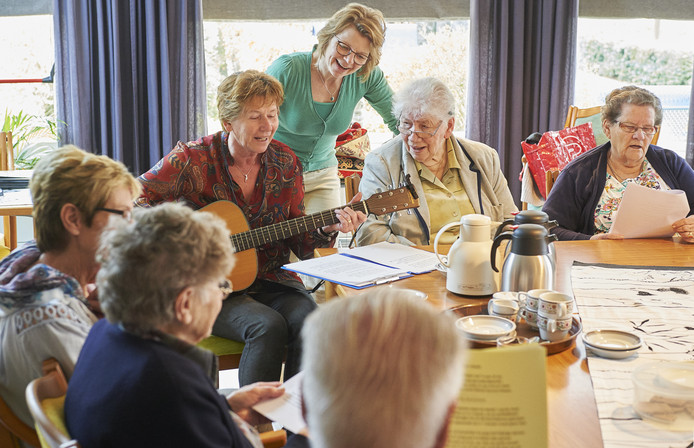 Dagbesteding
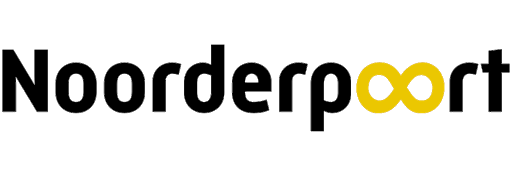 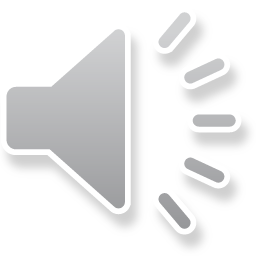 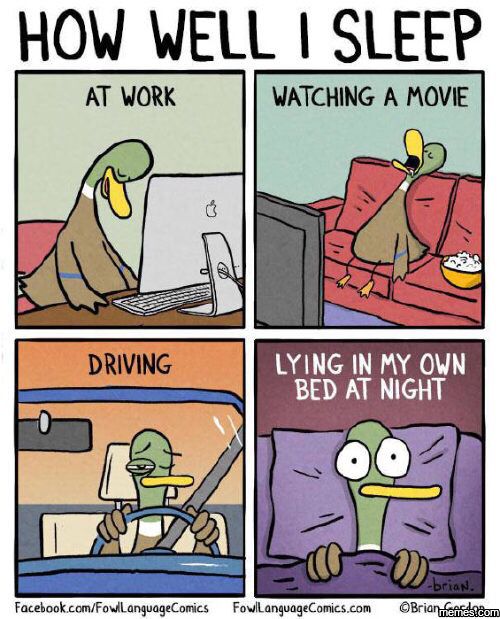 De gevolgen van slaapgebrek
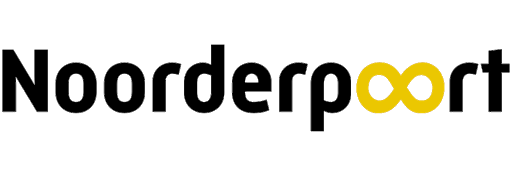 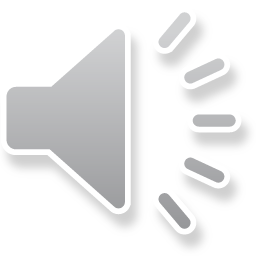 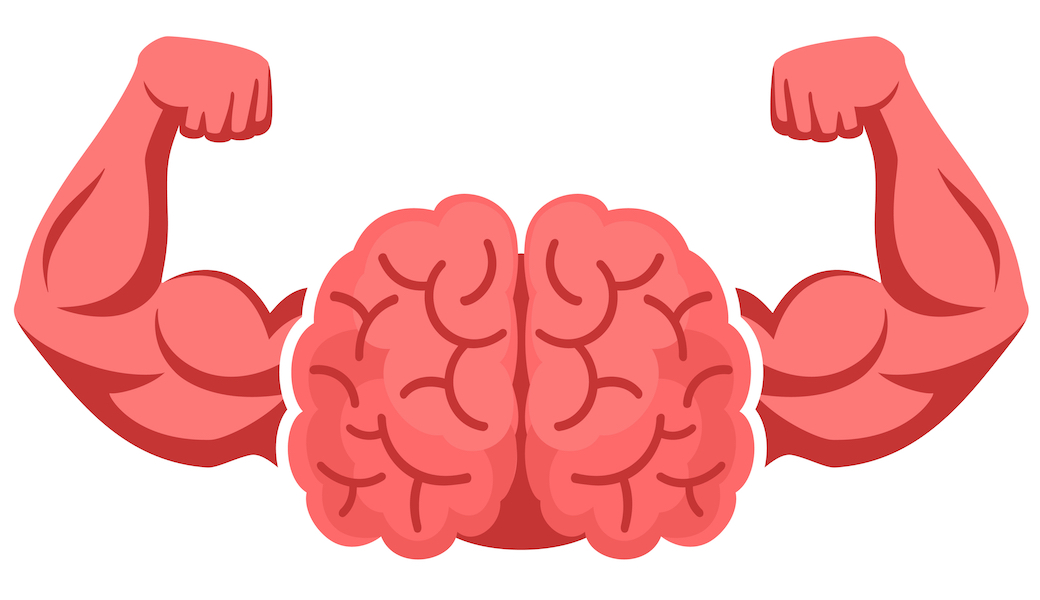 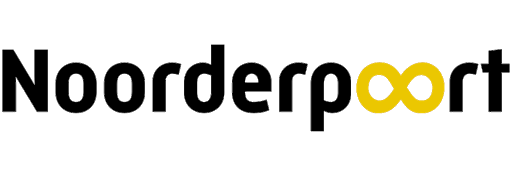 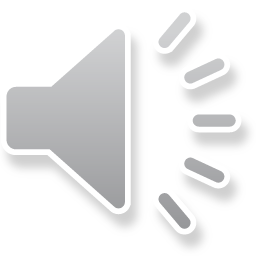 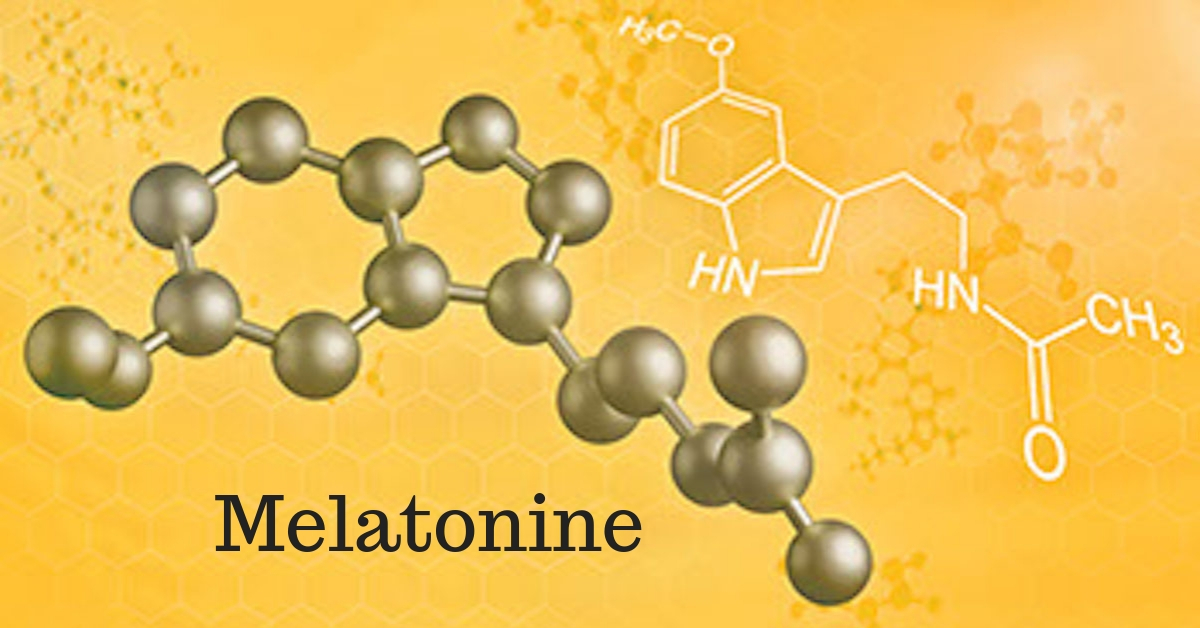 In slaap vallen
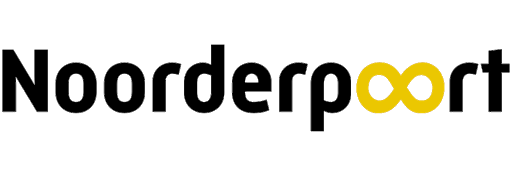 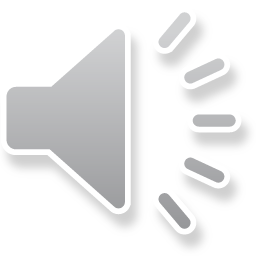